COM258
Chapter 4: Basic SQL
Fundamentals of Database Systems
Elmasri-Navathe
1
2
Outline
SQL Data Definition and Data Types
 Specifying Constraints in SQL
 Basic Retrieval Queries in SQL
 Insert, Delete and Update Statements in SQL
3
Basic SQL
Structured Query Language (SQL)
SQL language is one of the important reasons for the commercial success of relational databases
Table, row and column will be used for relational model terms relation, tuple and attribute respectively
4
Create Table Command in SQL
CREATE TABLE command specify a new relation
It provides table name
This command also specify attributes and initial constraints
CREATE TABLE EMPLOYEE ...
CREATE TABLE command creates base tables. They are actually created and stored as a file.
Virtual relations are created using CREATE VIEW statement
5
Create Table Command in SQL
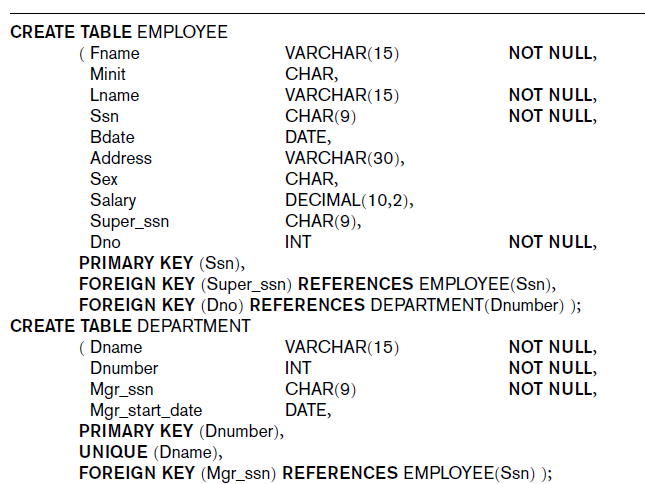 6
Create Table Command in SQL
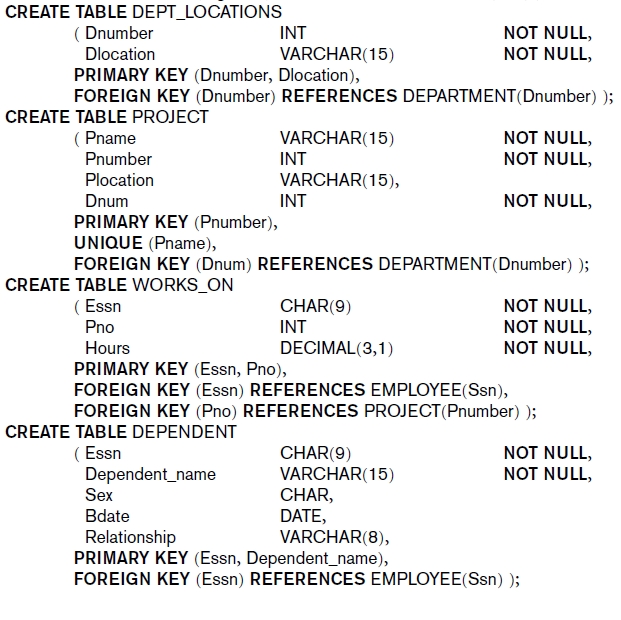 7
Specifying Attribute Constraints and Attribute Defaults
NOT NULL
NULL is not allowed for a particular attribute
Default value
DEFAULT <value>
CHECK clause
Pnumber INT NOT NULL CHECK (Pnumber>0 AND Pnumber<10);
8
Specifying Attribute Constraints and Attribute Defaults
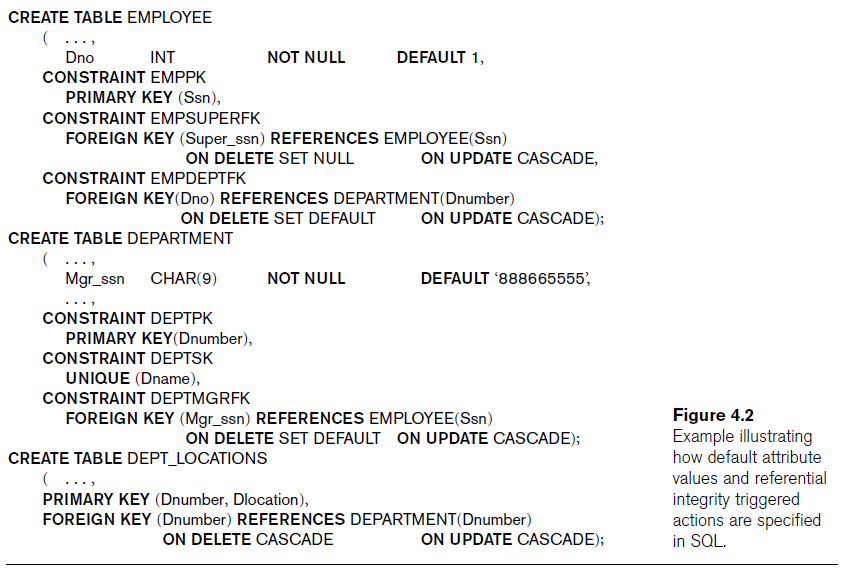 9
Basic Retrieval Queries in SQL
SELECT statement is used to retrieve information from a database
 SELECT (attribute list)
    FROM (table list)
    WHERE (condition);
Logical comparison operators can be used in condition.
10
Basic Retrieval Queries in SQL
Retrieve the name and address of all employees who work for the Research department.
SELECT Fname, Lname, Address
    FROM EMPLOYEE, DEPARTMENT
    WHERE Dname=‘Research’ AND Dnumber=Dno;
Same name can be used for two attributes.
Attributes should be in different relations.
Relation name is used to prevent ambiguity.
11
Basic Retrieval Queries in SQL
Missing WHERE clause: No condition on tuple selection
ALL possible tuple combinations (CROSS PRODUCT)
SELECT Ssn, Dname
    FROM EMPLOYEE, DEPARTMENT;
12
Basic Retrieval Queries in SQL
Asterisk (*)
Retrieve all the attribute values of the selected tuples.
SELECT *
   FROM EMPLOYEE
   WHERE Dno=5;
13
Basic Retrieval Queries in SQL
Substring Pattern Matching and Arithmetic Operators
LIKE operator
Used for pattern matching
% replaces one ore more characters
_ replaces a single character
Arithmetic Operators
Addition (+), subtraction(-), multiplication (*), and division(/)
14
Basic Retrieval Queries in SQL
ORDER BY
DESC is used for descending order of values
ASC is used for ascending order of values

ORDER BY Dname DESC, Ssn ASC
15
INSERT, DELETE and UPDATE Statements in SQL
INSERT
INSERT INTO DEPARTMENT VALUES (‘NewDep’, 12, ’123456789’);
DELETE
DELETE FROM EMPLOYEE WHERE Ssn=‘123456789’;
UPDATE
UPDATE EMPLOYEE SET Dno=5 WHERE Ssn=‘123456789’;